КДНЗ № 11 комбінованого типу культурологічного спрямування
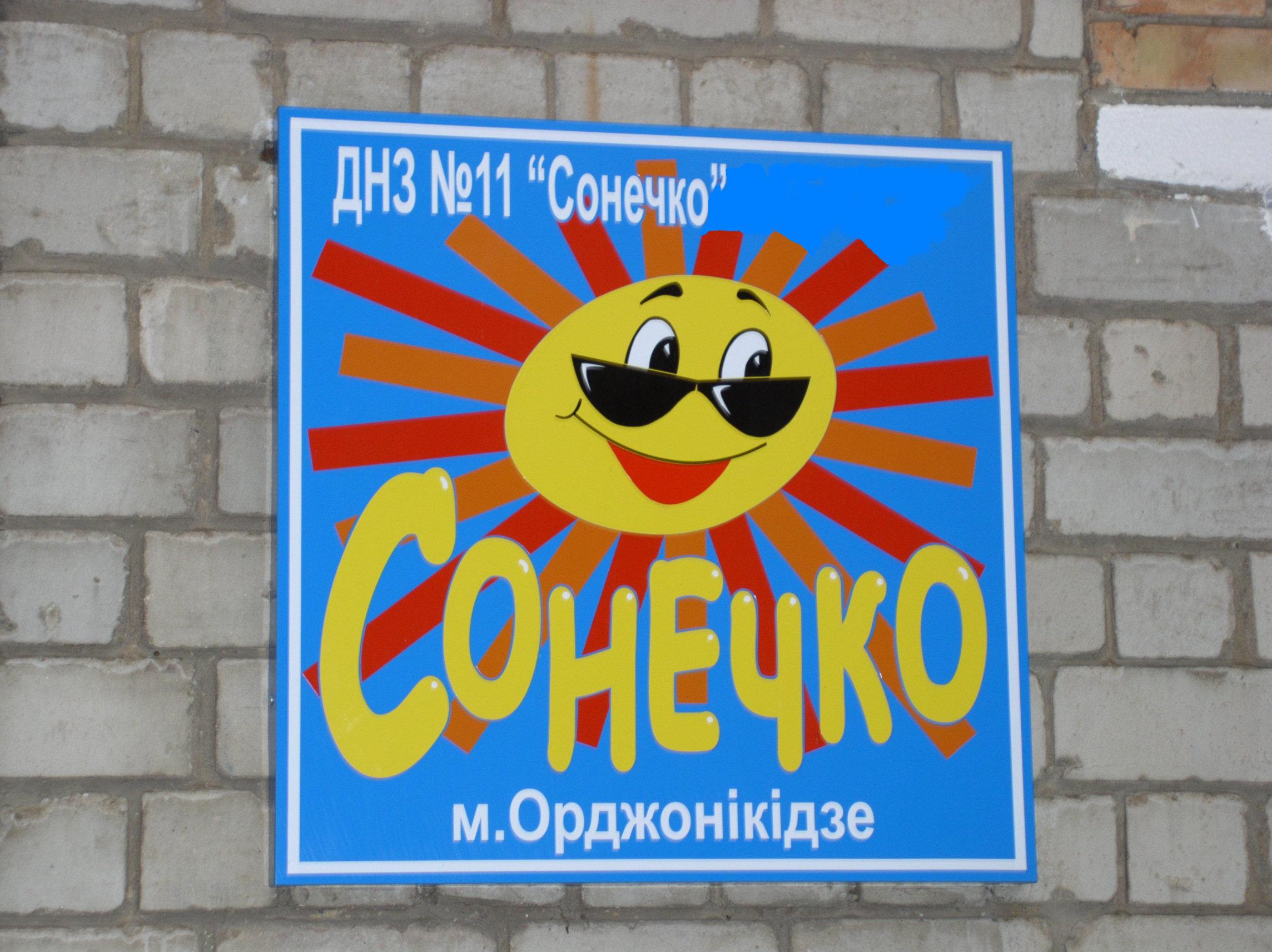 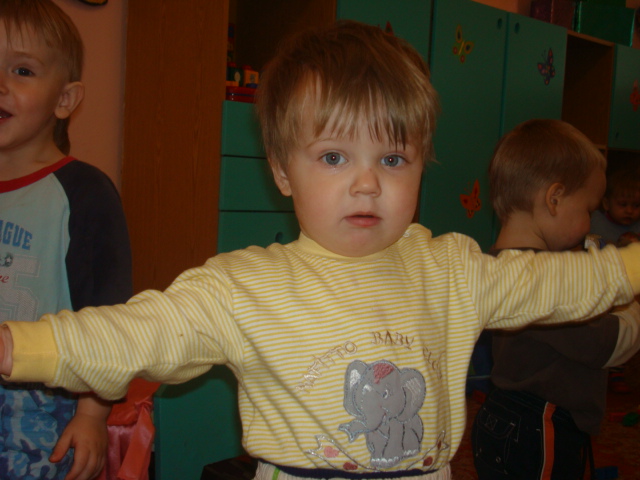 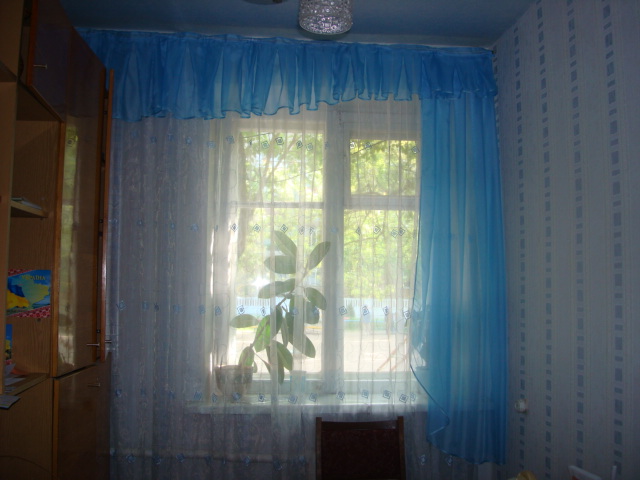 Ким стане дитина в майбутньому? Яку професію вона обере? «Необхідно збудити думку дитини про ремесла. Таким чином у праці зростатиме душа, і людина стане майстром своє справи» – писав великий педагог К.Д. Ушинський ще у ХІХ столітті. Перша сходинка у опануванні професії – дитяча гра, з її світом фантазії та мрії.
Прийдуть до школи діти малі, там їх зустрінуть УЧИТЕЛІ!
На вулиці скрипка й бас, пусти, мамо, хоч на час.
Батько в мене будівельник, він будує новий дім. Коли виросту, то сяду в кран підйомний поруч з ним.
Все в сільському господарстві агрономи знають, і за це їх добрі люди завжди поважають.
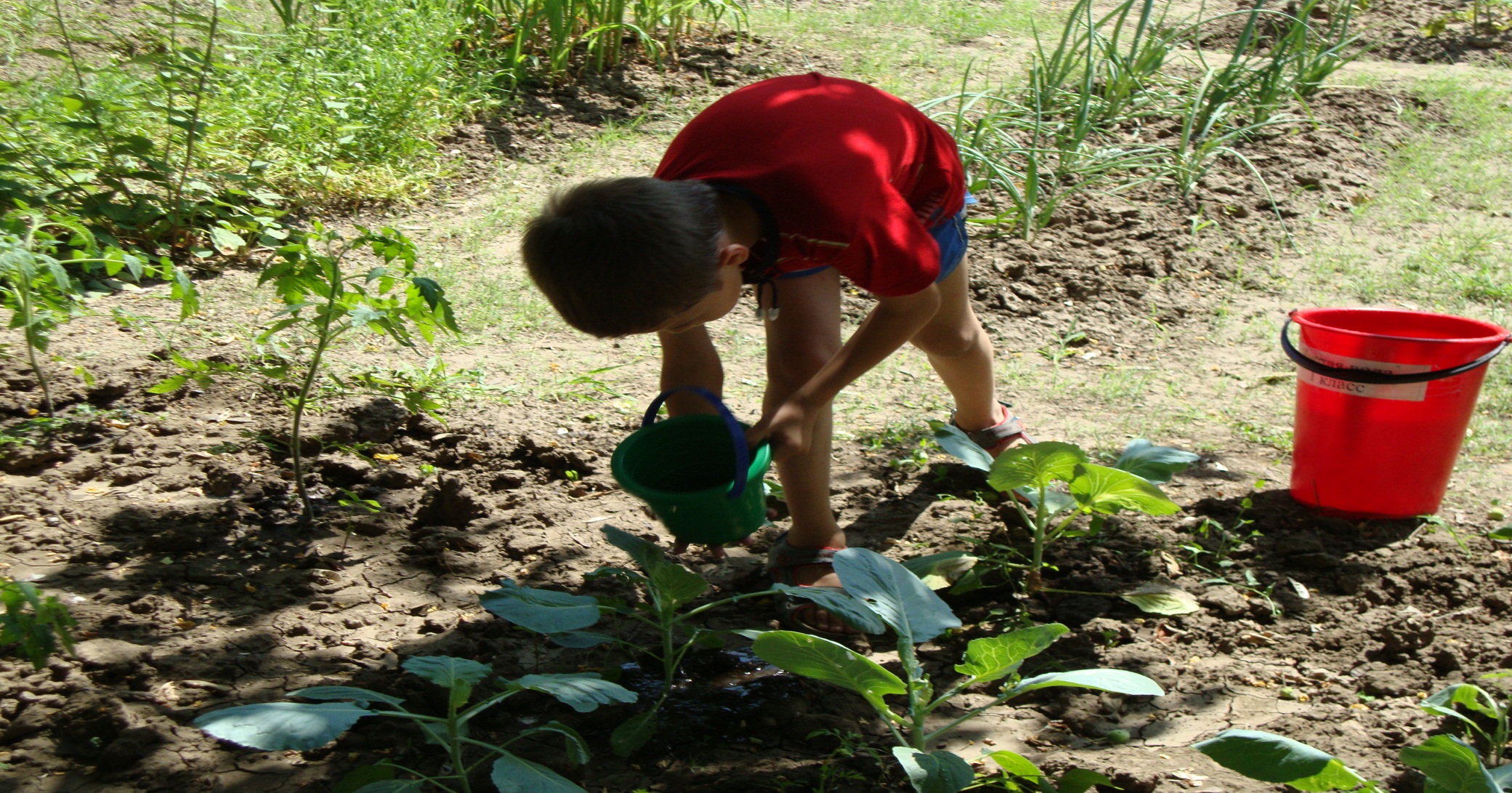 З понеділка по суботу ходить лікар на роботу.
Я укол робить не вмію, краще молока нагрію, працьовита медсестра – будь здорова, дітвора!
Гострі, ножиці в руці, в голці нитка на кінці. Ножиць, голок промінці в пальцях вправної швеї.
Не купуй, що потрібно, а що необхідно.
ВИВЧАЄМО ПОГОДУ: Як вітер не дме, то й листя не шелестить.
До перукаря, ходила, модну зачіску зробила!
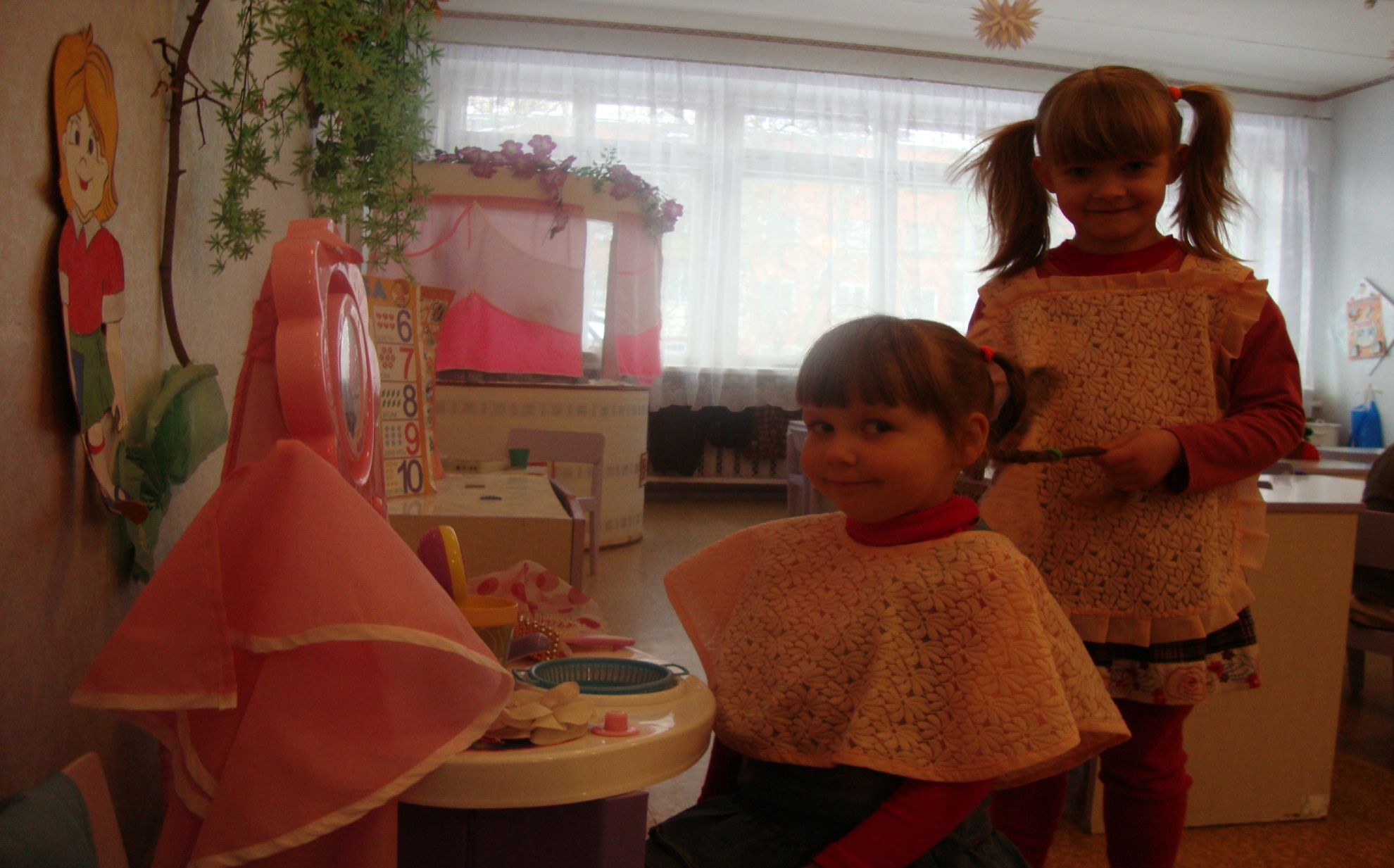 В дитсадок приїхав КрАЗ, чернозем привіз для нас.
Ми пливемо по морям.
З нами наш капітан.
 Бачим новії світи.
І омріяні ліси.
Капітан наш підросте,
Вас у плавання візьме.
Цей художник знає діло, малює впевнено й сміливо!
Я боксером вправним стану, буду як брати Кличко!
 Україну прославлять і в садочок гроші слать.
 Будувать майданчики, басейни і фонтанчики!
У світ професій вихователька веде,вона свою роботу добре знає.Ізнов малят до себе пригорне, і розповідь цікаву пригадає.
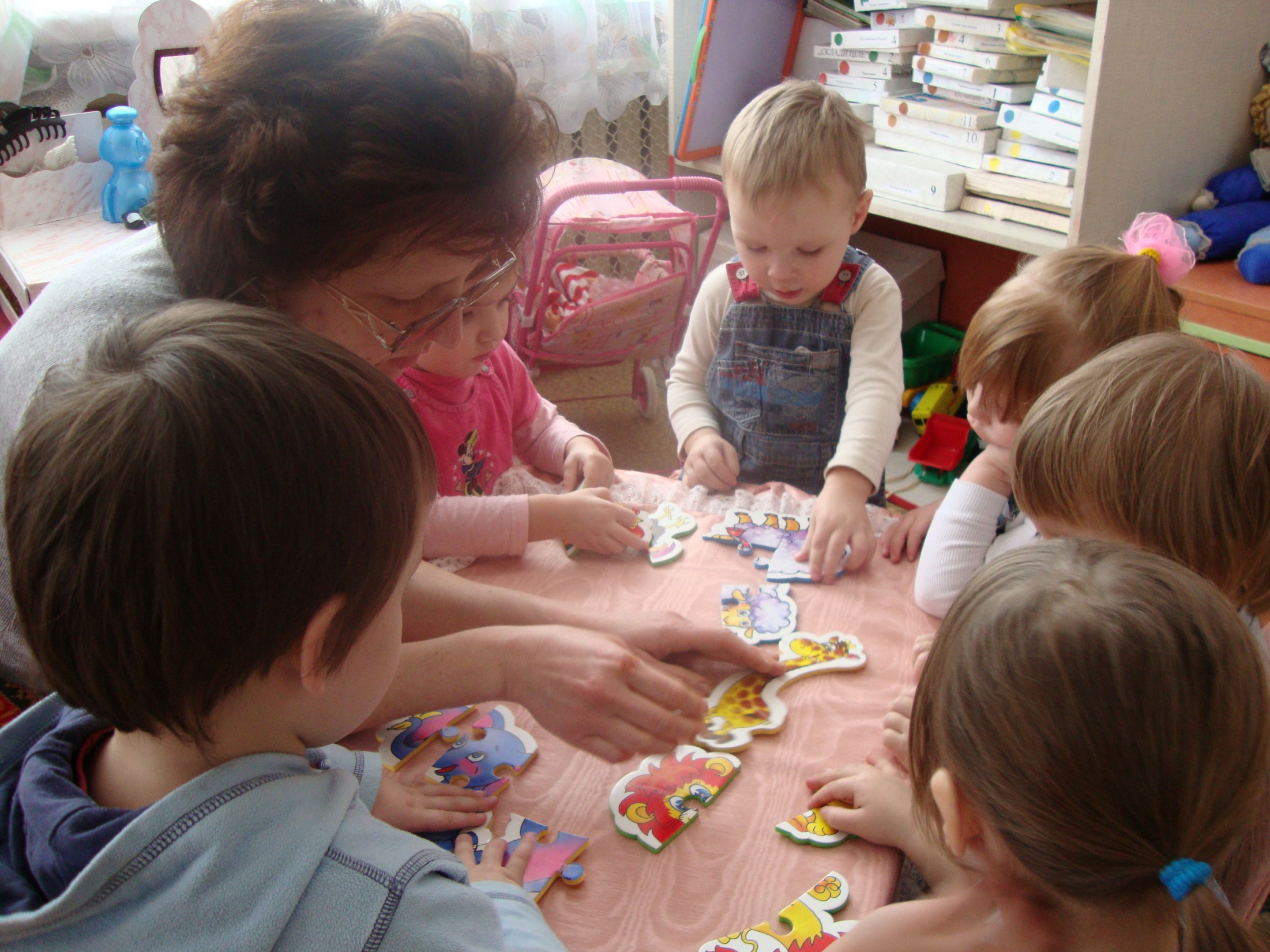 Мабуть піду подрімаю, потім ще ВАМ розкажу!